«ЭКОЛОГИЧЕСКИЙ ПРОЕКТ «Волшебная водица »
Подготовила: воспитатель 1категории  Фоменкова Е.Б.
 МБДОУ «Детский сад «Ласточка» г. Десногорска
ПАСПОРТ ПРОЕКТА
Тип проекта: познавательно-поисковый. 
Актуальность. В дошкольном детстве закладываются основы личности, в том числе позитивное отношение к природе, окружающему миру. Детский сад является первым звеном системы непрерывного экологического образования. Поэтому формирование у детей основы культуры рационального природопользования необходимо начинать с самого раннего возраста. С целью формирования культуры природопользования, в частности, воспитания бережного отношения к воде, в детском саду был разработан проект «Водичка, водичка» для детей среднего  возраста. 
Участники проекта: дети средней группы, их родители, воспитатели .
 Сроки реализации проекта: 5 ноября – 19 ноября 20128года.
Цель проекта: 
1. Развивать у детей представления о природном объекте – воде. 
2. Закладывать основы экологической культуры личности, воспитывать бережное отношение к воде. 
3. Поощрять проявление инициативы и любознательности с целью получения новых знаний. 
Задачи проекта: 
Подвести детей к пониманию: вода может находиться в жидком и твердом состояниях: при замерзании вода превращается в лед, лед в тепле тает (превращается в воду), летом идет дождь, зимой – снег, снег в тепле тает (превращается в воду); в воде растворяются соль, сахар, гуашь, песок – не растворяется; вода прозрачная, без запаха, без вкуса; роли воды в жизни человека, растений, животных. 
2. Закрепить представления детей: вода бывает холодная, теплая, горячая; вода течет, журчит, разливается, ее можно пить, наливать, переливать. 
3. Учить детей выполнять простейшие опыты, последовательно выполняя указания педагога.
ФОРМЫ РАБОТЫ С ДЕТЬМИ
Во время умывания чтение полешек о воде.
 Вопросы: 1. Что делают дети? 
2. Чем умываются?
 3. Какая вода? 
4. Что вода делает? (течет из крана) 
5. Для чего мы умываемся?
 Обобщение воспитателя: вода нужна человеку для 
умывания, чтобы быть чистыми, не болеть, 
воду надо беречь. 
Наблюдение за трудом воспитателя по уходу за 
комнатными растениями и 
выполнение трудовых поручений воспитателя. 
Цели: продолжать формировать представление 
детей о том, что без воды все живое погибает, 
растения засыхают, теряют листья; после того, как 
землю польют, она меняет цвет, становится 
темней; все живое любит чистую воду, загрязнять 
ее нельзя. 
Вопросы: 
1. Что делаю? 
2. Чем поливаю?
 3. Какая вода?
 4. Для чего поливают комнатные растения? 
Обобщения воспитателя: вода нужна комнатным 
растениям, если мы не будем поливать их водой, т
о комнатные растения погиб
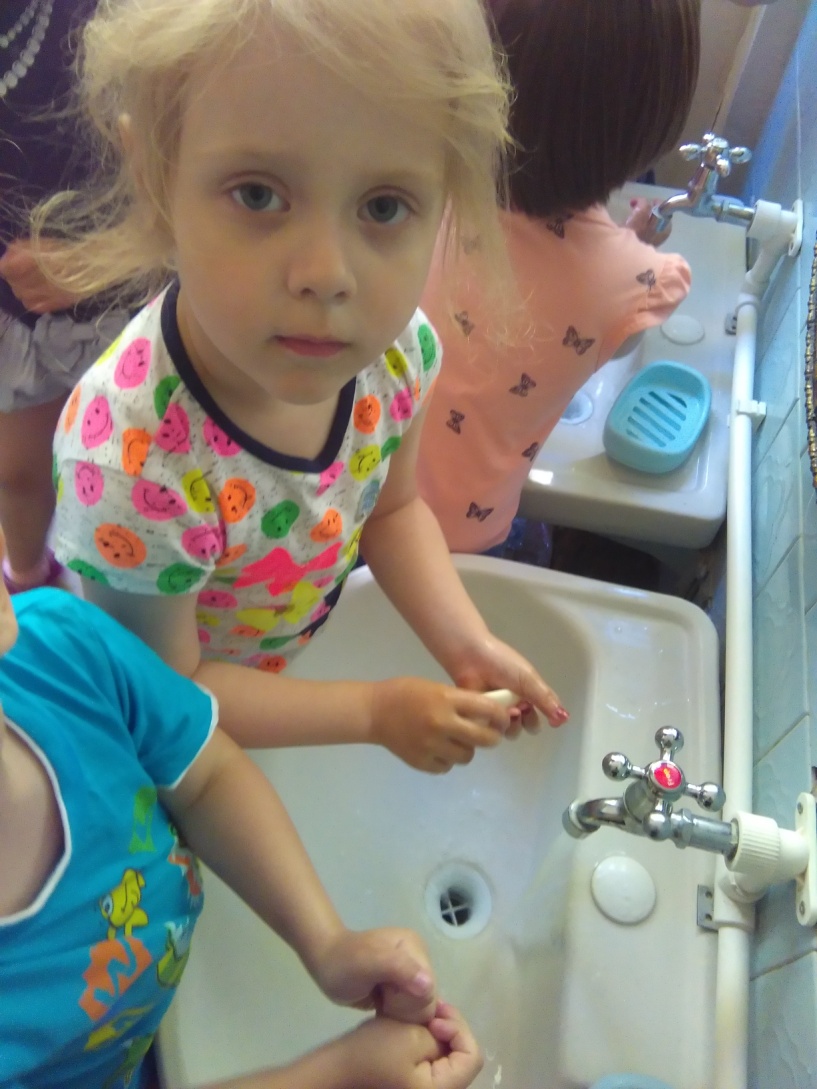 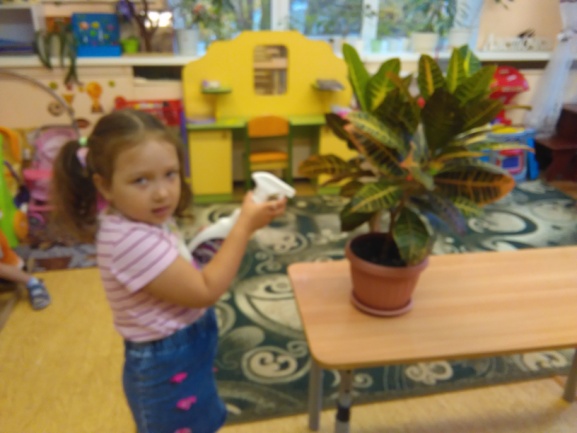 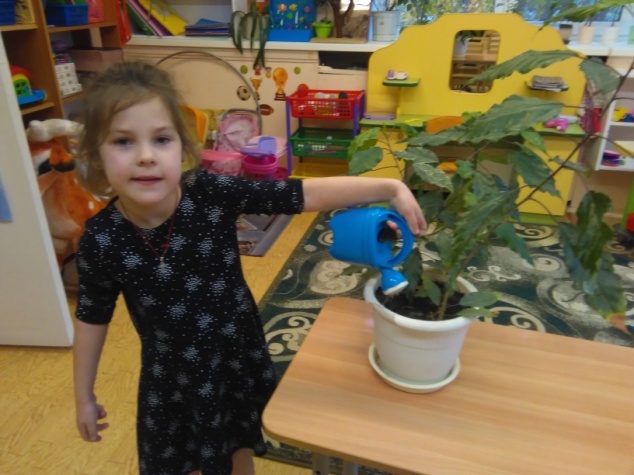 Поисковая деятельность: «У воды нет запаха и вкуса». 
Цель: дать детям знания: вода не имеет вкуса и запаха. 





Поисковая деятельность: «Холодная, теплая, горячая вода».
 Цель: уточнить представление детей о том, что вода бывает холодной, тёплой и горячей (это можно узнать, если потрогать воду руками).






Дидактические игры : «Купание куклы»,
 «Моем посуду(игрушки)»
 Цель: закрепить знания детей: кому и для чего нужна вода.
:
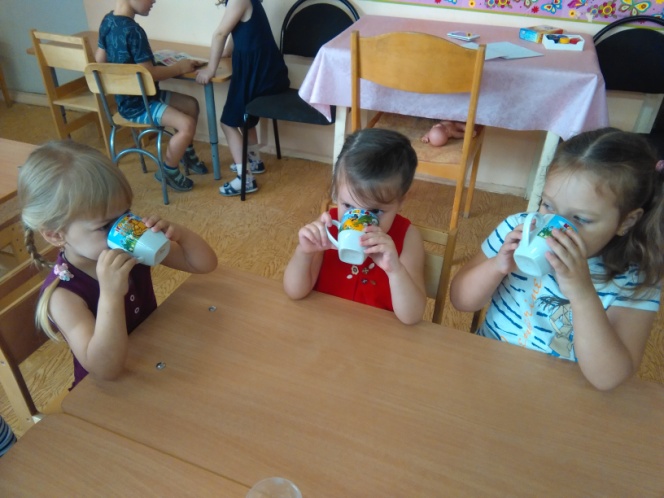 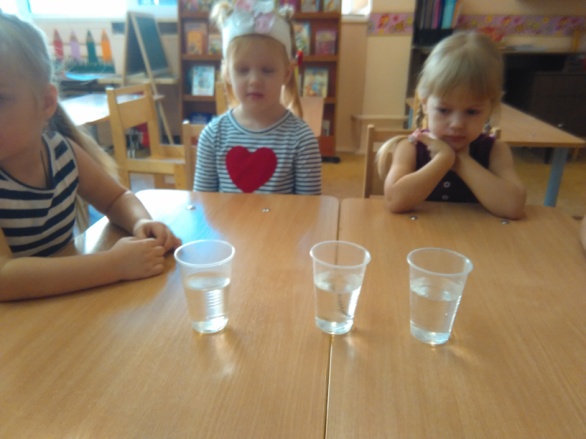 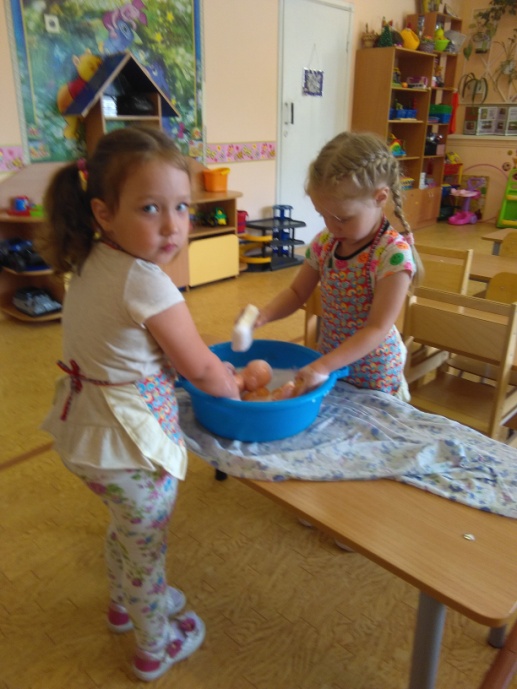 Поисковая деятельность: «Прозрачная вода». Цель: продолжать знакомить детей со свойствами воды: прозрачная. 
Игра «Прятки».
 Цель. Углублять знания свойств и качеств воды; развивать любознательность; закреплять знания правил безопасности при обращении со стеклянными предметами. 
Материал. Две баночки с водой ( первая – с прозрачной, вторая – с подкрашенной), камешки, салфетка из ткани. 
Ход занятия. 
Воспитатель. Что вы видите в баночках? (Ответы.) Какого цвета вода? (Ответы.) Хотите поиграть с камешками в прятки? 
Дети. Да! Первый эксперимент. В баночку с прозрачной водой дети опускают камешек, наблюдают за ним. Он тяжёлый, опустился на дно. Почему камешек видно? Вода прозрачная.
 Второй эксперимент. Дети опускают камешек в подкрашенную воду. Что происходит? Камешка не видно. Вода подкрашена, непрозрачная. 
Дети подводят итоги. В прозрачной воде предметы хорошо видны; в непрозрачной – не видны.
Поисковая деятельность: «Что плавает в воде». 
Цель: закрепление знаний детей о свойствах воды и различных предметов: 
легкие игрушки (пластмассовые), деревянные предметы в воде плавают, а тяжелые (железные) тонут.
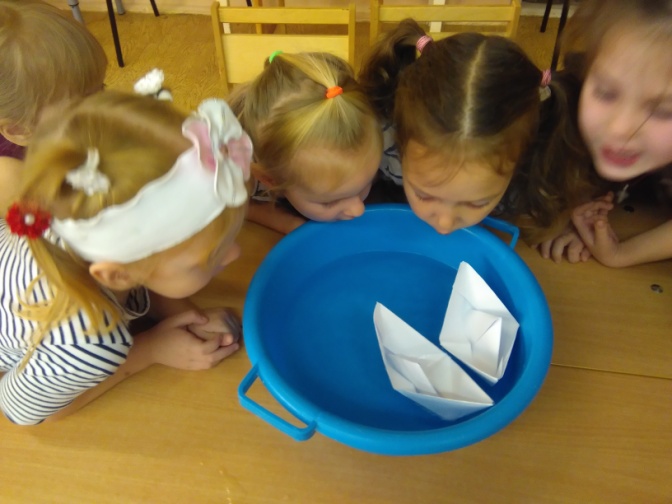 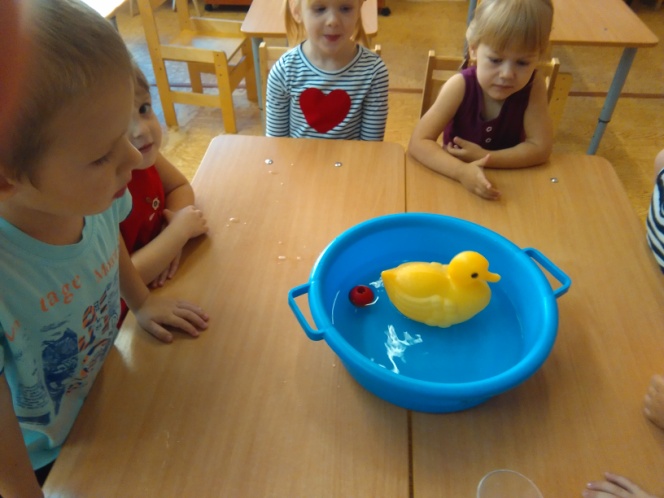 Рассматривание иллюстраций с изображением купания в водоемах, бассейне, ванне, под душем. 
Цель: продолжать формировать представления детей о роли воды в жизни человека, воспитывать 
бережное отношение к воде.
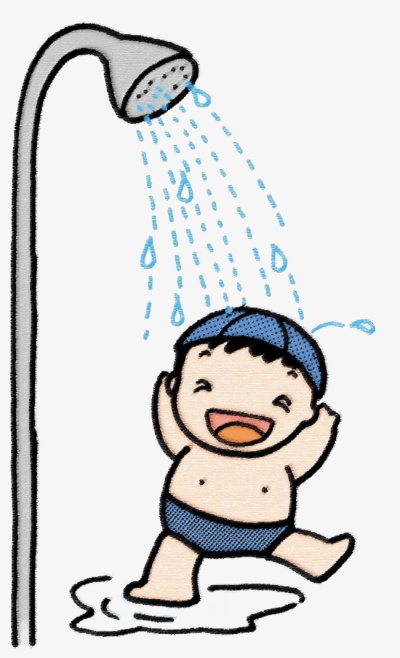 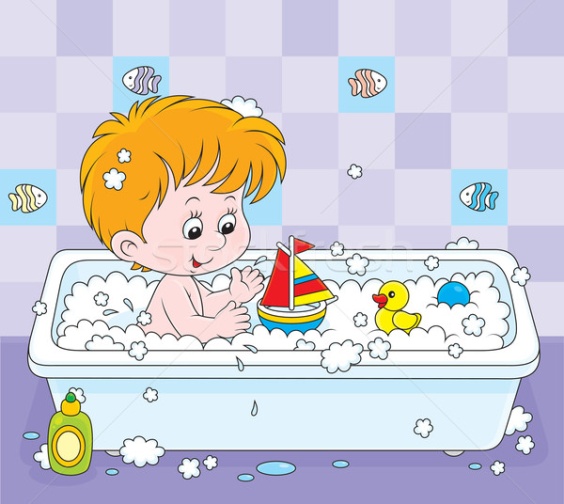 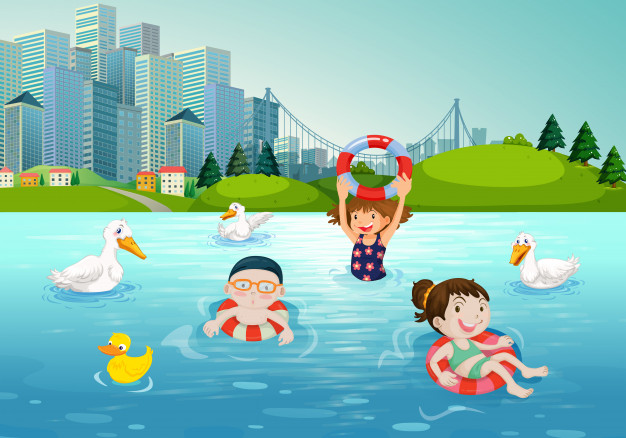 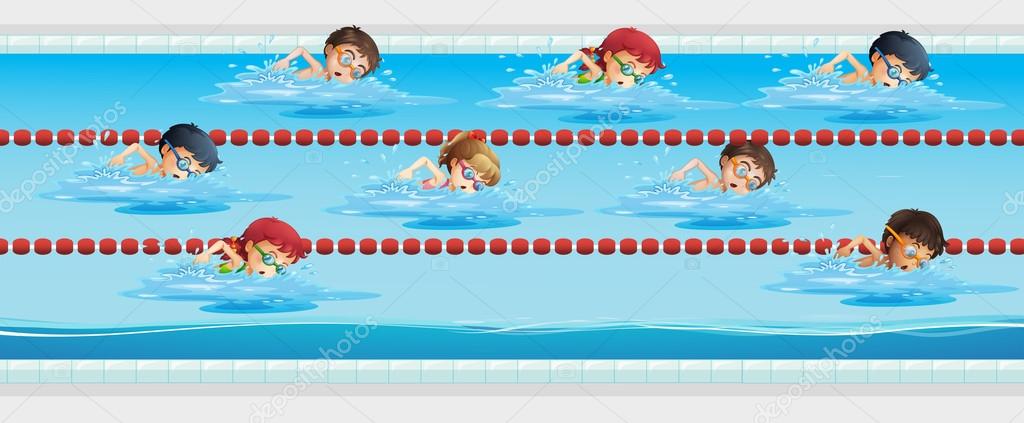 Чтение художественной литературы: 
А Барто, П. Барто «Девочка чумазая», А. Босев «Дождь», З. Александрова «Купание», КЧуковский  «Мойдодыр», 
В. Маяковский «Что такое хорошо и что такое плохо», потешки «Дождик, дождик, пуще», 
«Водичка, водичка»; словацкая народная сказка «В гостях у солнышка»,рассказов В. Бианки «Купание 
медвежат», Л. Воронкова «Снег идет», сказки «Лиса и заяц».
 Беседы : «Кто живёт в воде», «Кому и зачем нужна вода». 
Цели: расширить знания детей о животных, которые живут в воде; показать, что без воды они погибнут. В грязной воде животные могут заболеть и погибнуть. Побуждать бережно относиться к воде, не засорять водоёмы. Учить любить окружающую природу.
Наблюдения на прогулках «Лед на лужах» 
Цель: продолжать знакомить детей со свойствами воды: на морозе вода замерзает, превращается в лед; лед холодный, твердый, скользкий, гладкий, не льется, хрупкий – его можно разбить, если ударить чем-нибудь твёрдым. 








Работа с родителями: показать детям в домашних условиях, что для приготовления пищи, стирки белья, уборки квартиры, поливки комнатных растений, купания людей нужна вода. 
Поисковая деятельность «Лед – это вода» . Цель: показать, что в тепле лед становится водой.
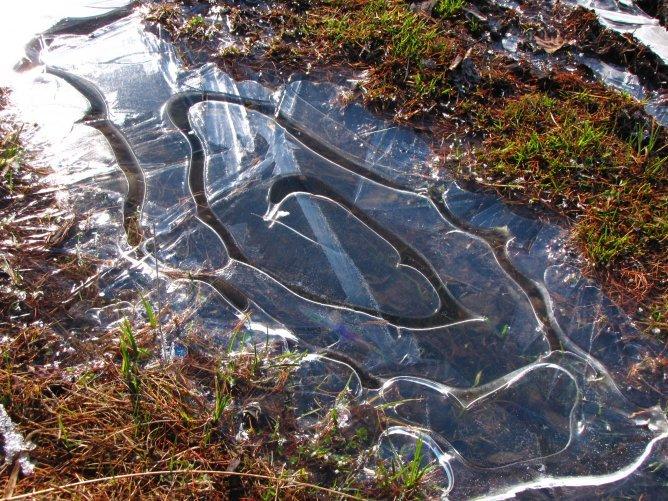 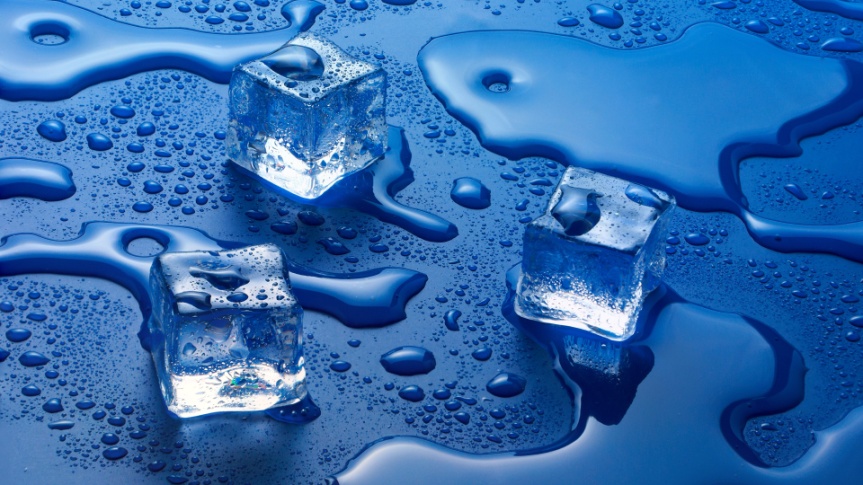 Заключение 
Таким образом я узнал очень много нового про свойства воды. Вода прозрачная, без запаха и вкуса, она превращается на морозе в лёд, в тепле снова становится водой. Мир огромен! Сколько интересного вокруг! Сколько предстоит мне узнать! Поэтому моё знакомство с водой ещё только начинается и я продолжу своё исследование!
Список литературы.
Кондратьева Н.Н. Программа экологического образования детей «мы».
Е. Ульева Энциклопедия для малышей в сказках.
Николаева С.Н. Юный эколог.
Т.Н. Вострухина Знакомим с окружающим миром детей.
Л.В. Ковина  Секреты природы – это так интересно.
«Нас окружает везде и всегда, 
          Эта волшебница - вода!» 
            Спасибо За Внимание!